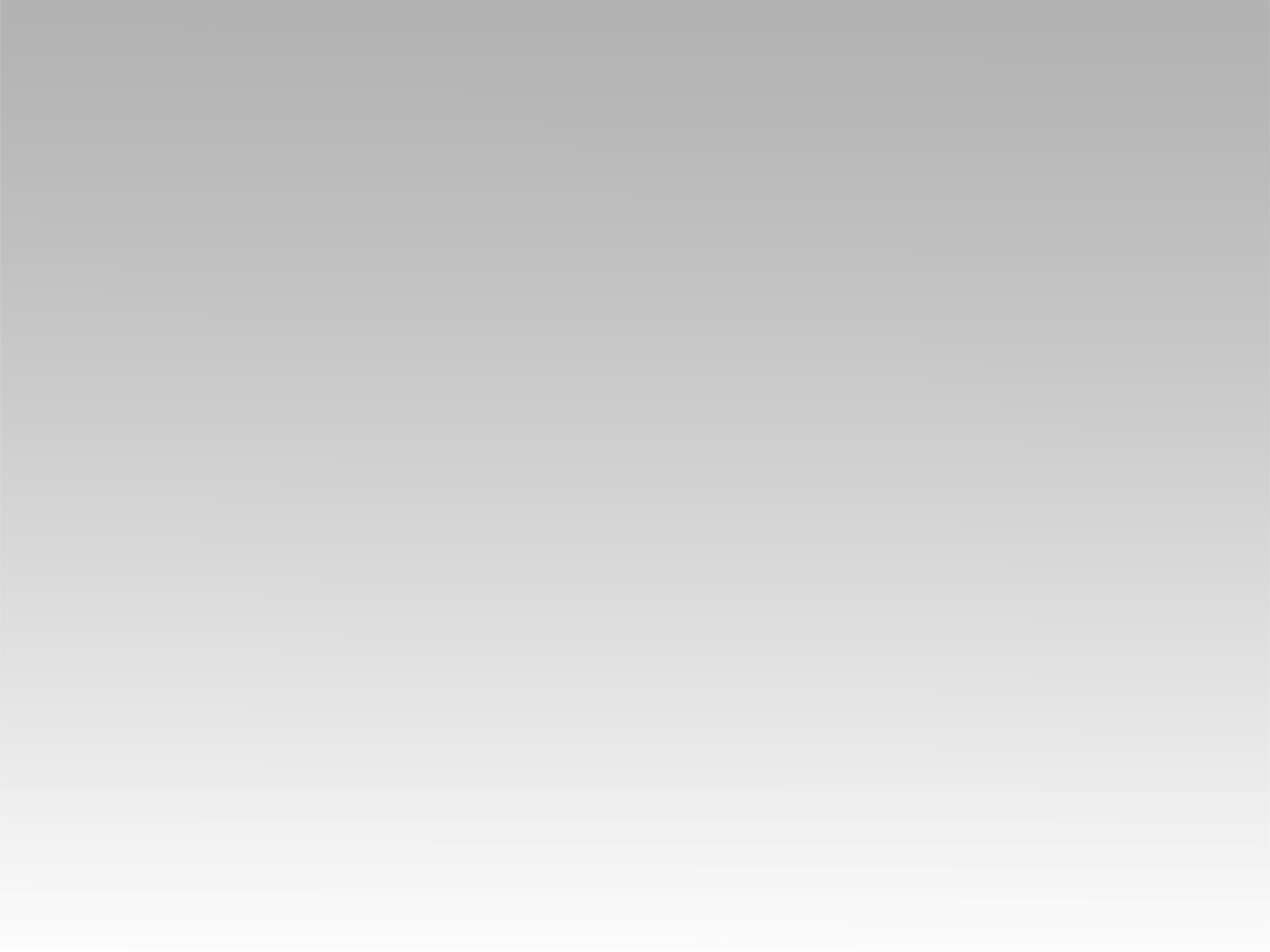 تـرنيــمة
كـُنت في طين الحمأة
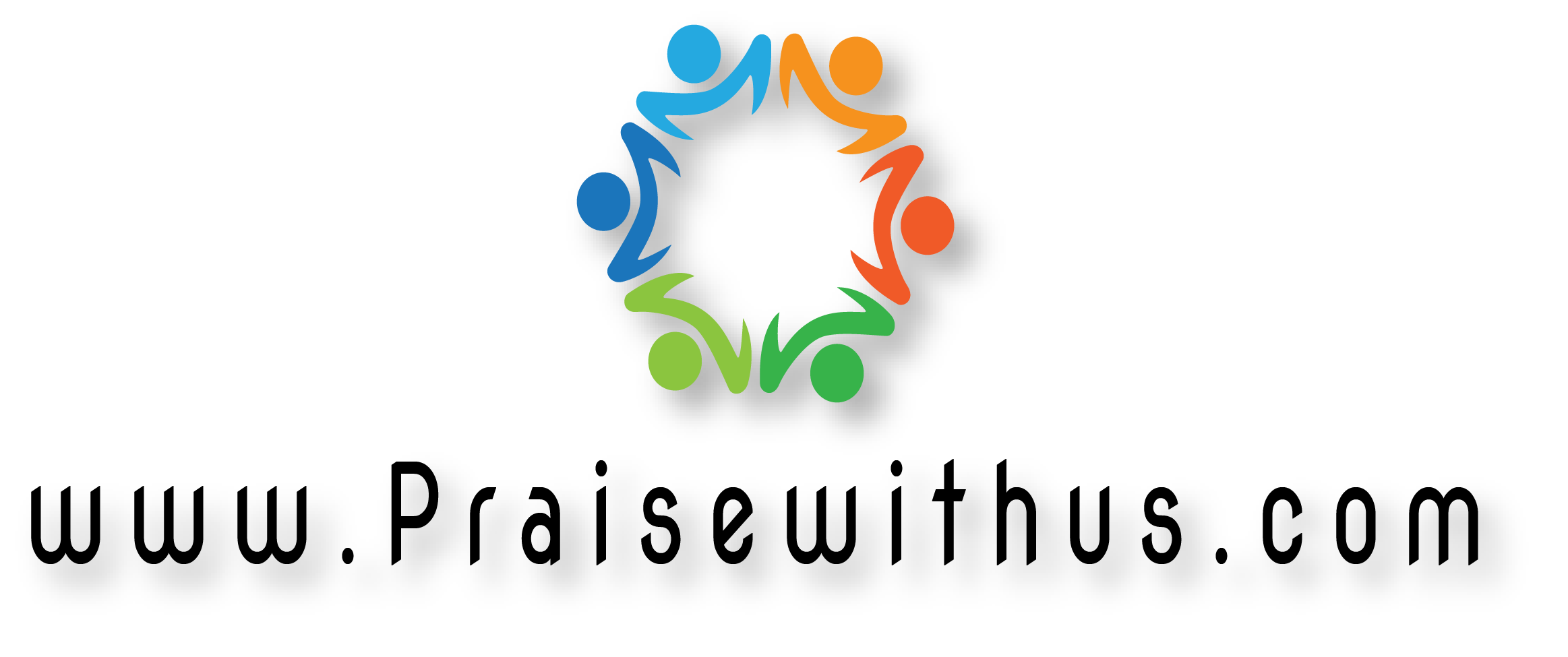 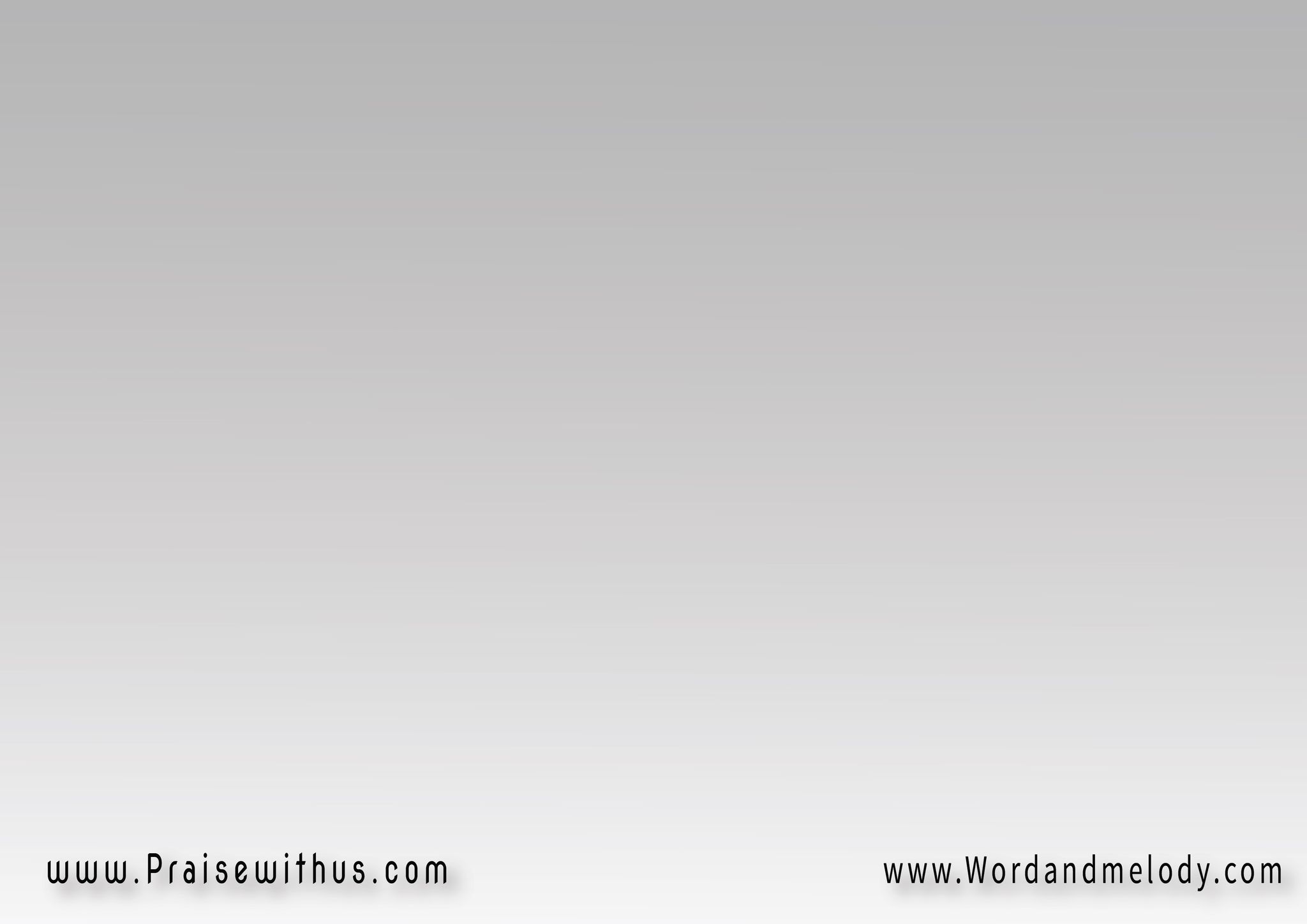 1- كنت في طين الحماه وناسي 
كنت باعاند كنت القاسيلكن لما صرخت ارحمني
 مال وسمعني في لحظه رفعني
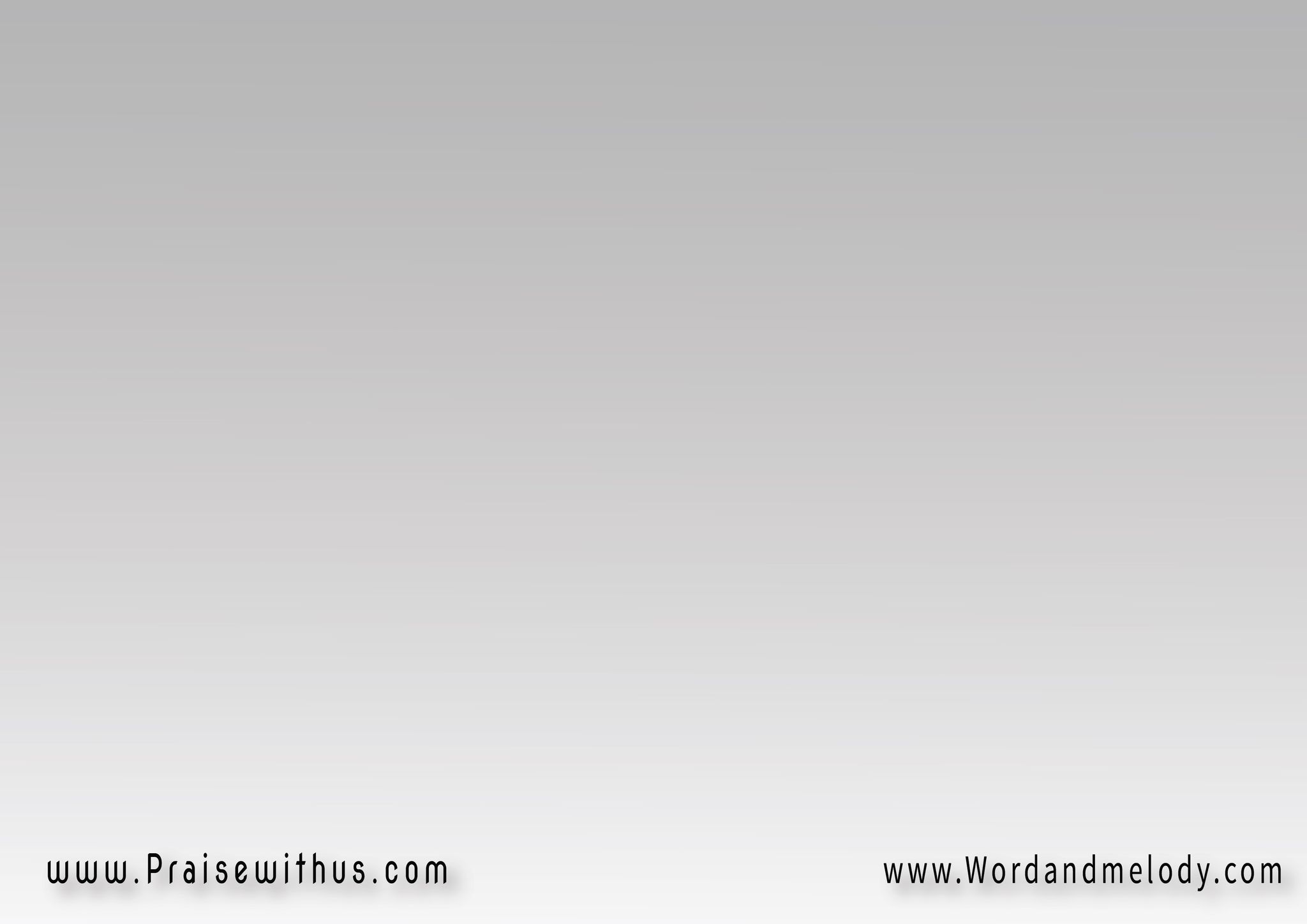 القرار : 
(مجدك هو شغلي الشاغل 
ربي حبيبي يسوع الكامل)2(هدفي إني أعلن اسمك
 فرحي إني أمجد شخصك)2
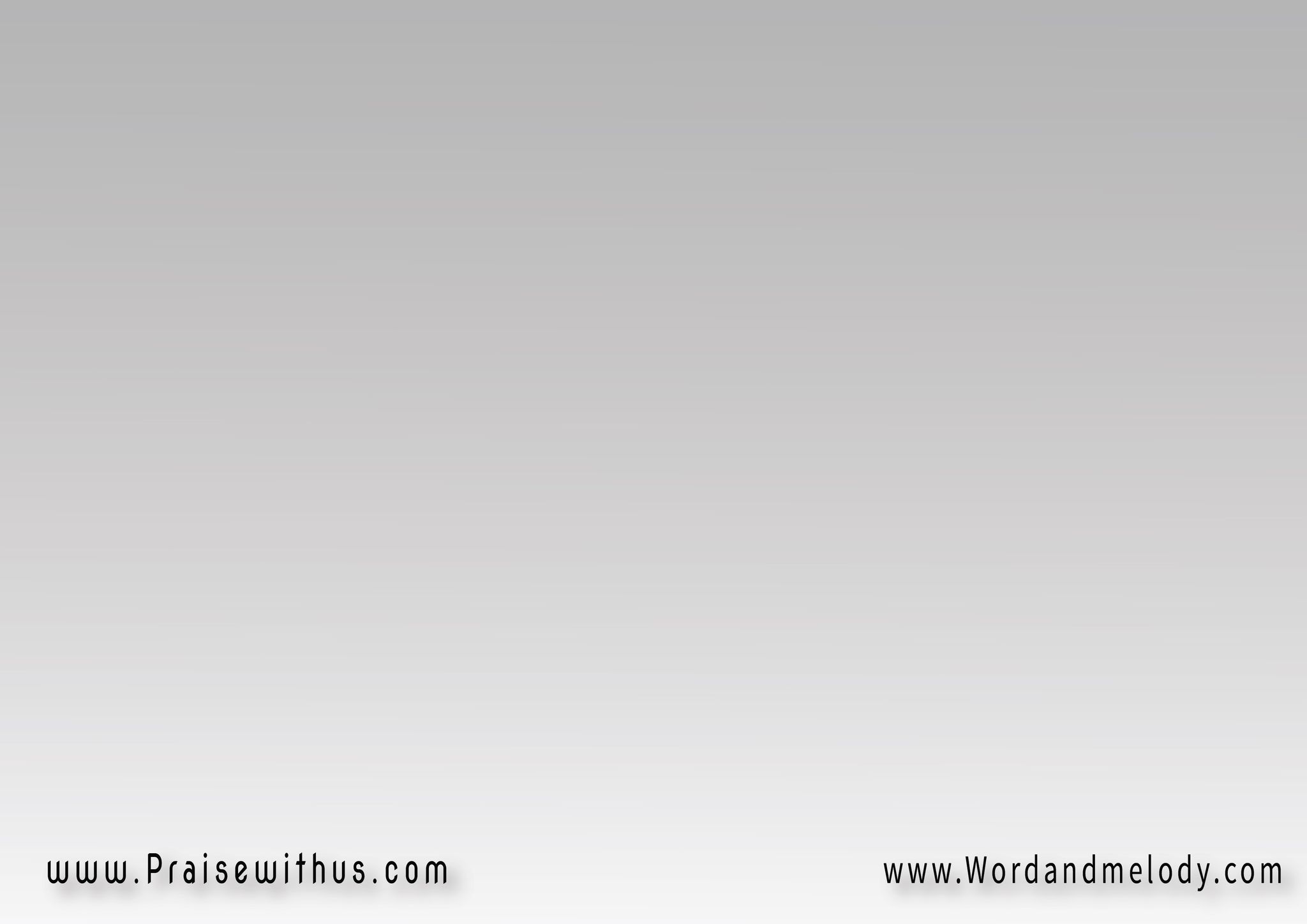 2- ربي حبيبي يسوع أنقذني
 مد الي إيده وقال: امسكنيشفت آثار الحربة في جنبه شفت في إيده جروح أسرتني
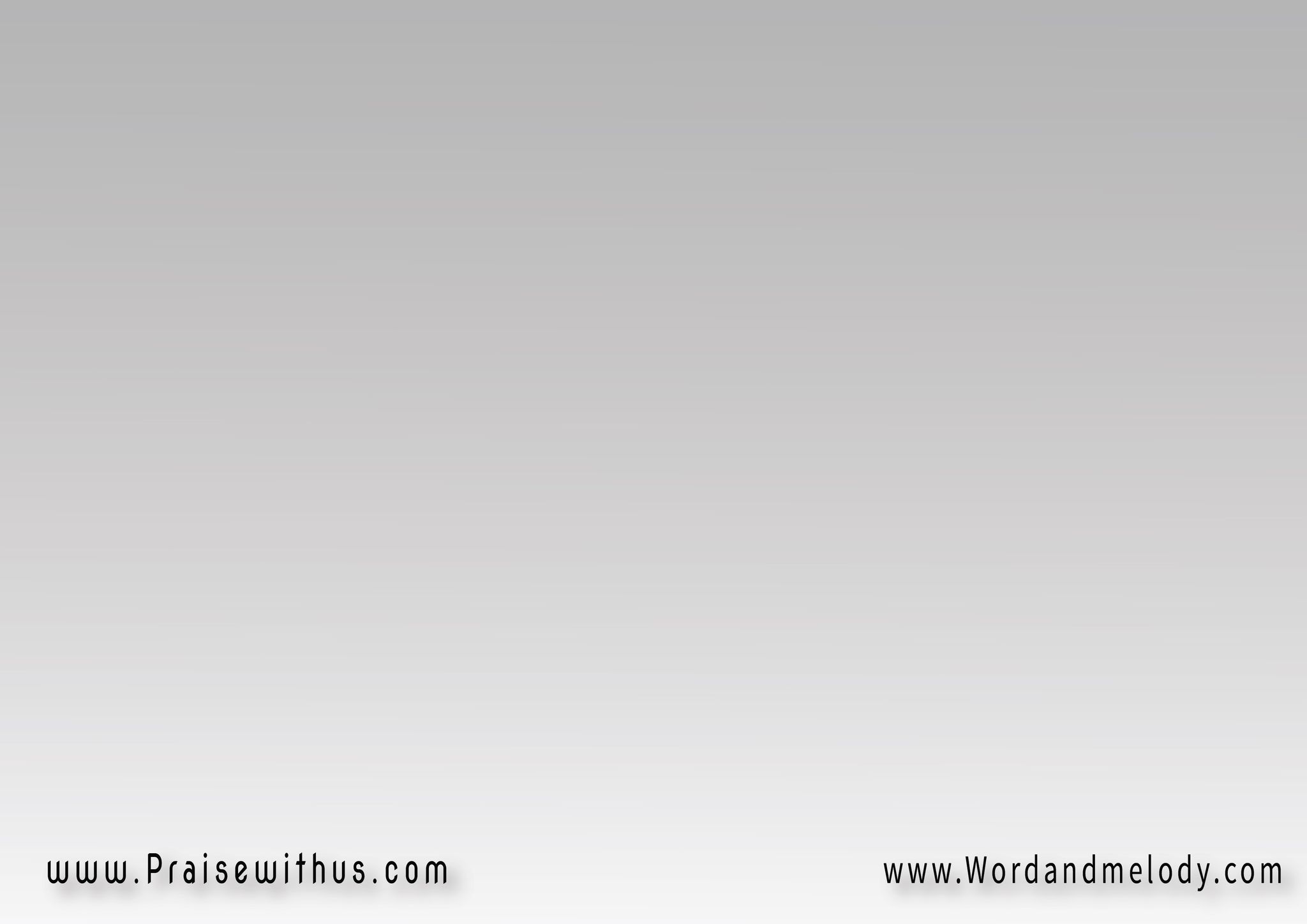 القرار : 
(مجدك هو شغلي الشاغل 
ربي حبيبي يسوع الكامل)2(هدفي إني أعلن اسمك
 فرحي إني أمجد شخصك)2
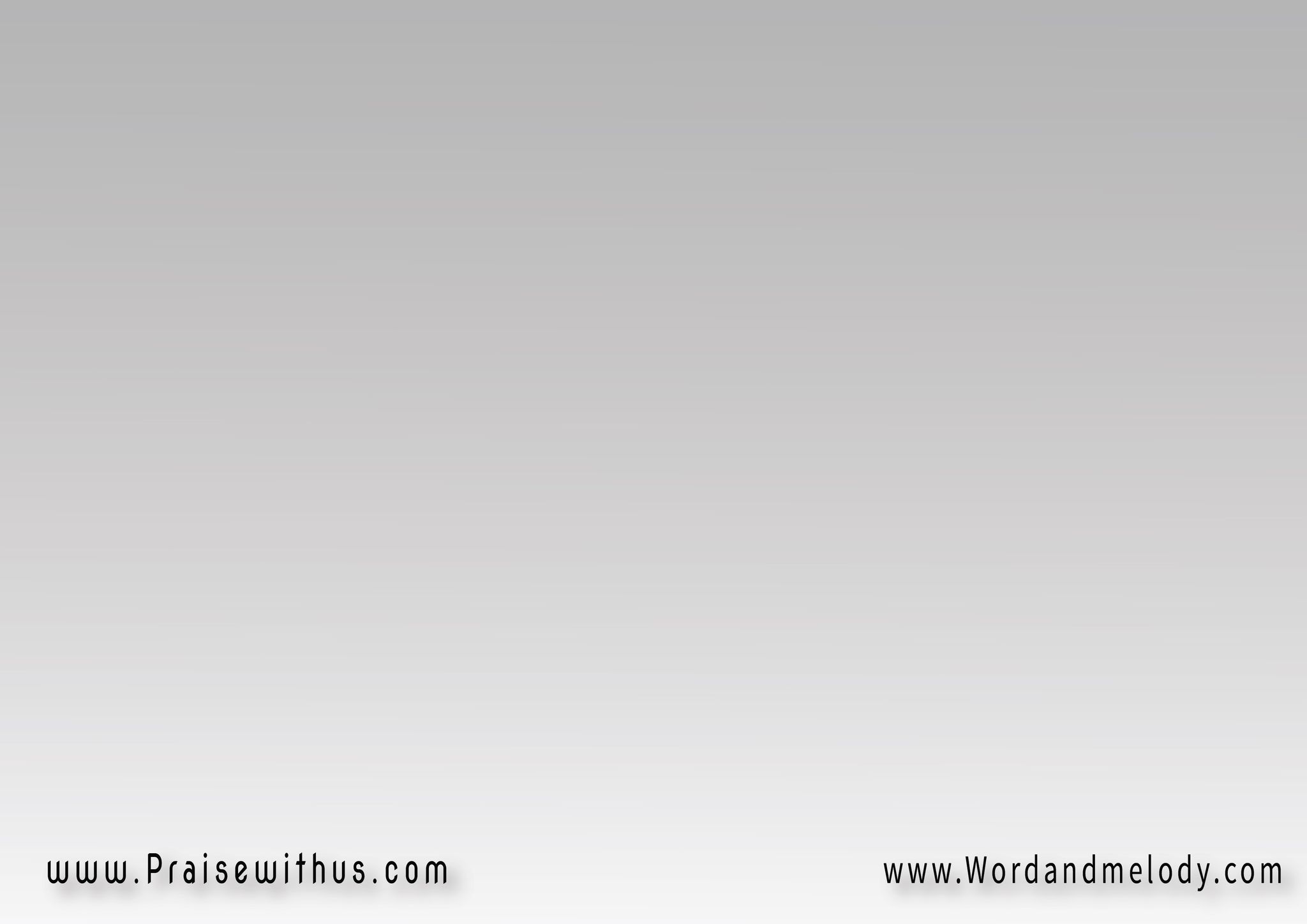 3- ثبت رجلي فوق الصخرة 
سيج حولي يسوع وحفظنيغطى عيوبي غفر لي آثامي
 صرت أنا أهتف للي فداني
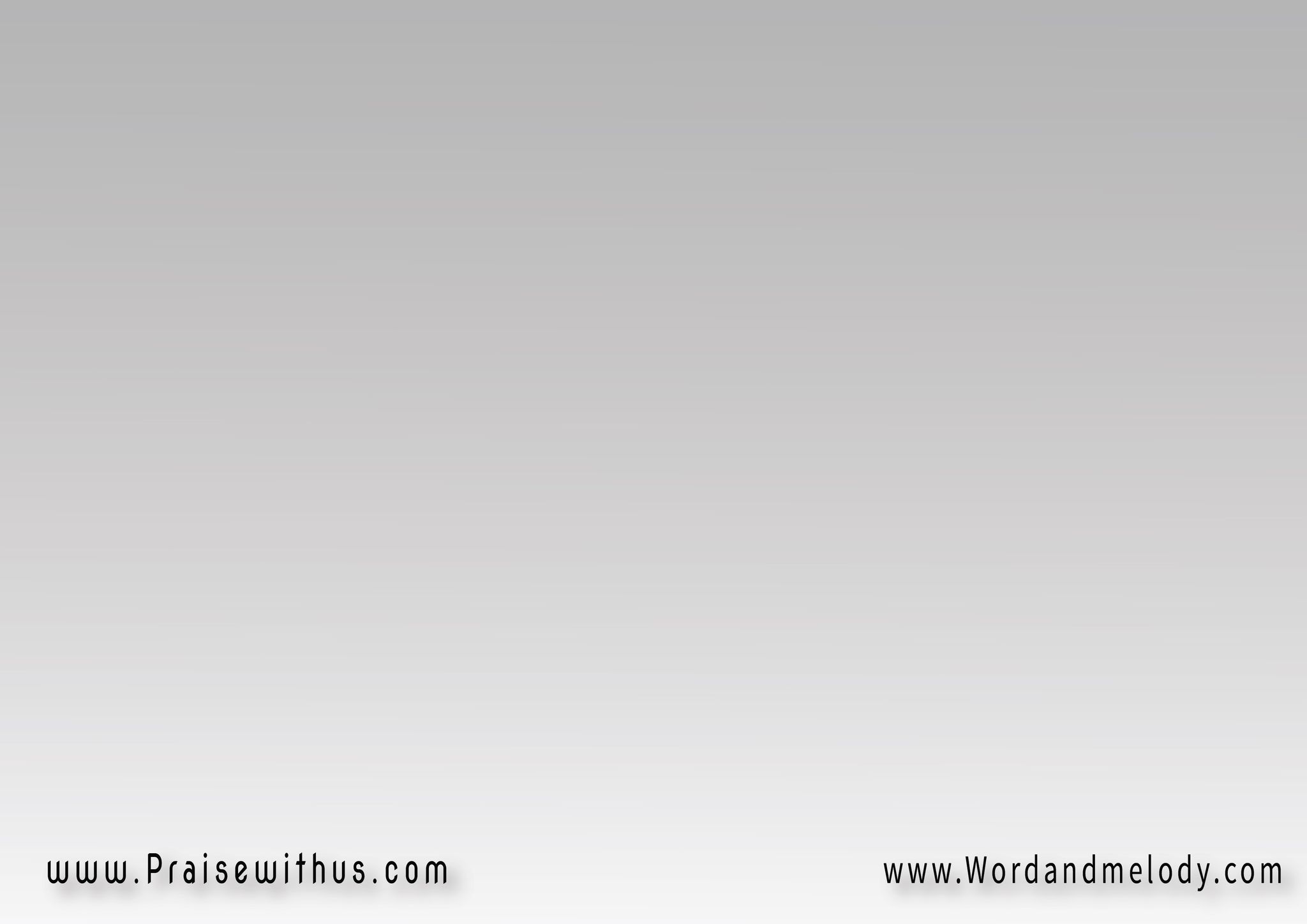 القرار : 
(مجدك هو شغلي الشاغل 
ربي حبيبي يسوع الكامل)2(هدفي إني أعلن اسمك
 فرحي إني أمجد شخصك)2
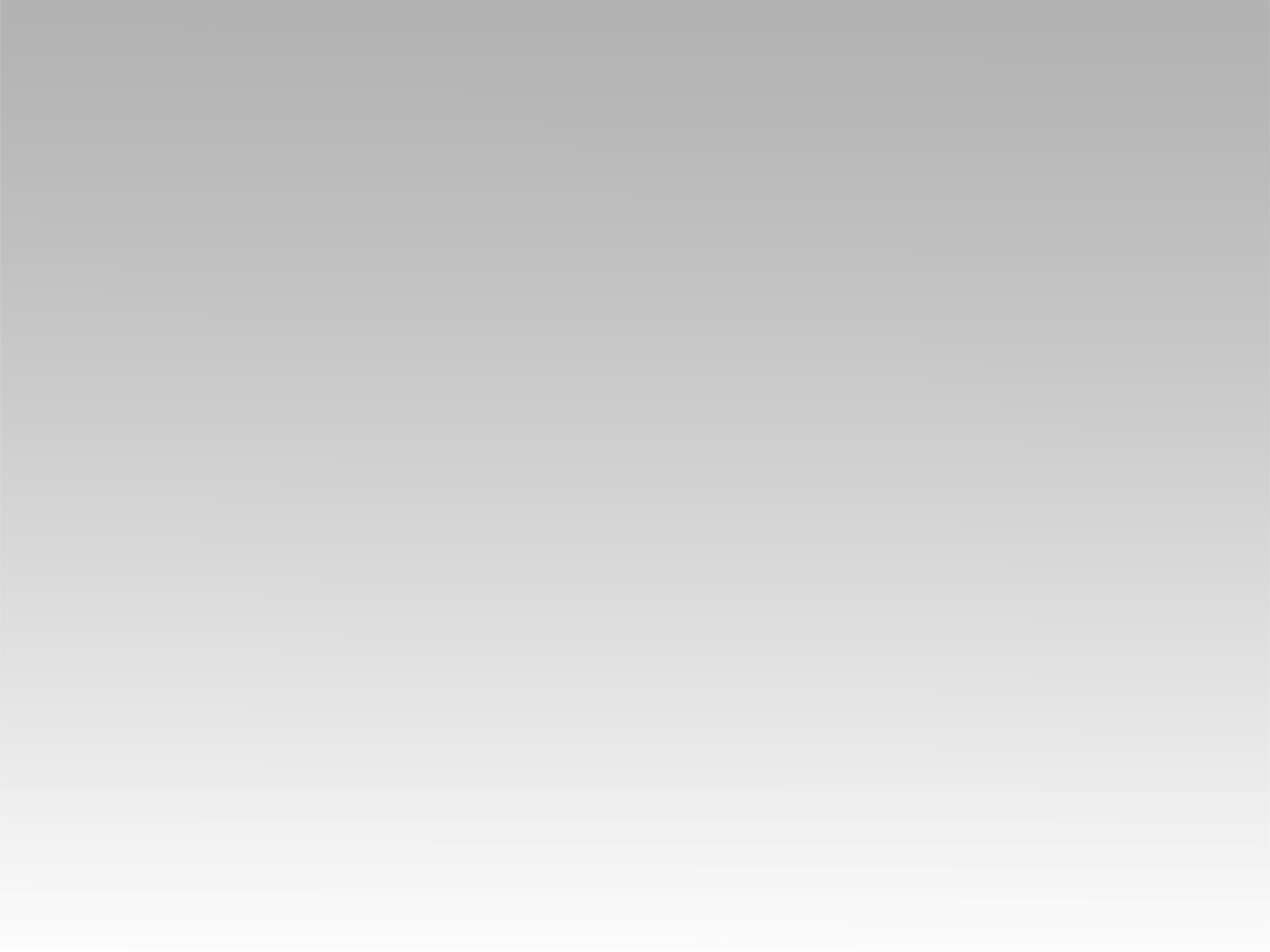 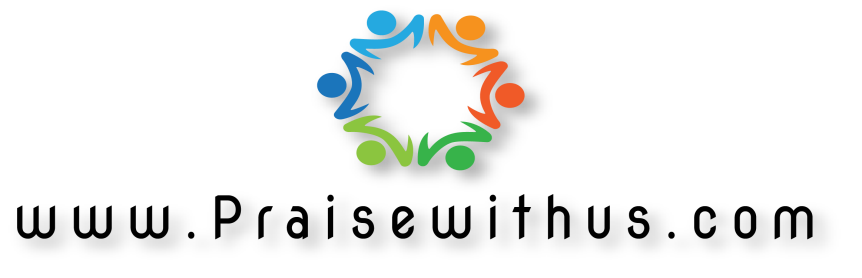